The Effect of TIMP-1 levels, MMP-1 Levels, and Healing Times on the Wound Surface Area
By: Aarini Panzade
Western Kentucky University
Introduction
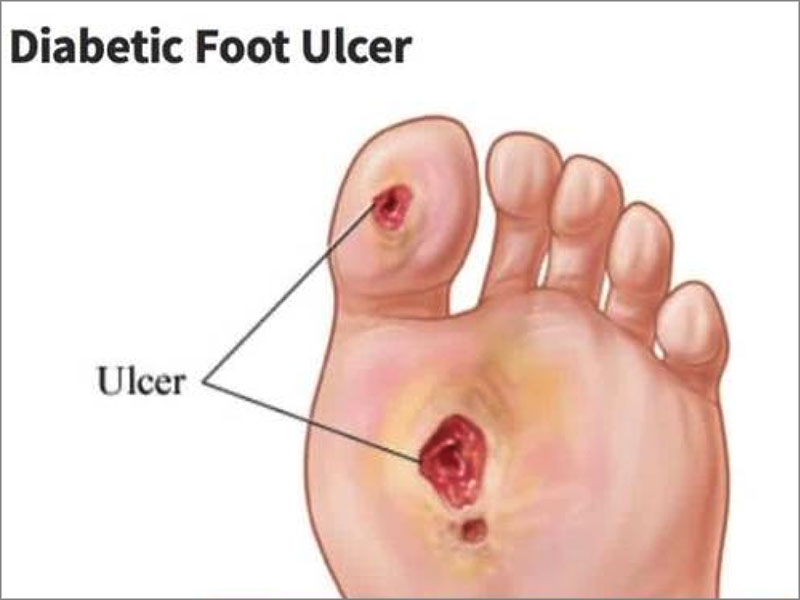 Diabetic foot ulcers are a major health problem
They are the leading cause of non traumatic amputations in developing countries
MMPs
Enzymes that degrade all kinds of extracellular matrix  proteins
A key element in the wound healing process
TIMPs
A tissue inhibitor of MMPs
Objective
Determine which of the interaction variables combinations have the most correlation with the wound surface area of diabetic foot ulcers
Data
Original data 
Different variables that were recorded for each patient 
Wound surface area recorded for each patient 
Data used (interaction terms)
MMP – 1and TIMP – 1
MMP – 2 Latente and MMP – 9 Latente
TIMP – 1 and Weeks
MMP – 2 and MMP – 9
Sum of MMP – 2 and MMP - 9
Multi Variable Linear Regression
MMP and TIMP
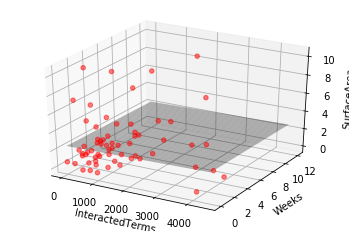 Error % = 5.00
Correlation % = 40
MMP-2 and MMP-9
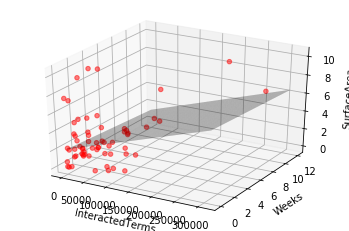 Error % = 2.00
Correlation % = 70
MMP-2 Latente and MMP-9 Latente
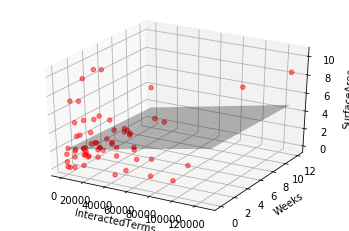 Error % = 0.95
Correlation % = 90
Conclusion
The MMP – 2 Latente interacting with the MMP – 9 Latente had the most impact on the wound surface area of diabetic foot ulcers
Questions?